Great Western Woodlands
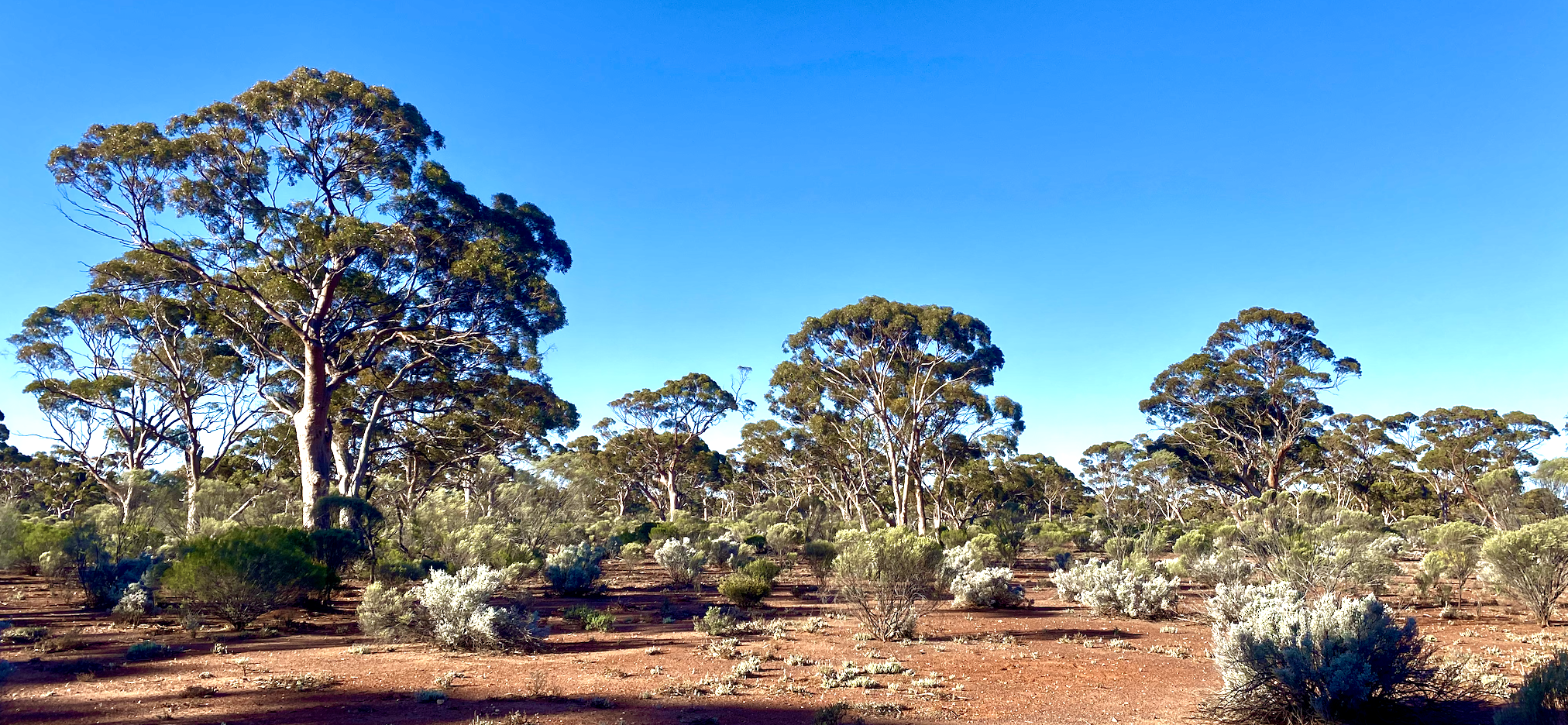 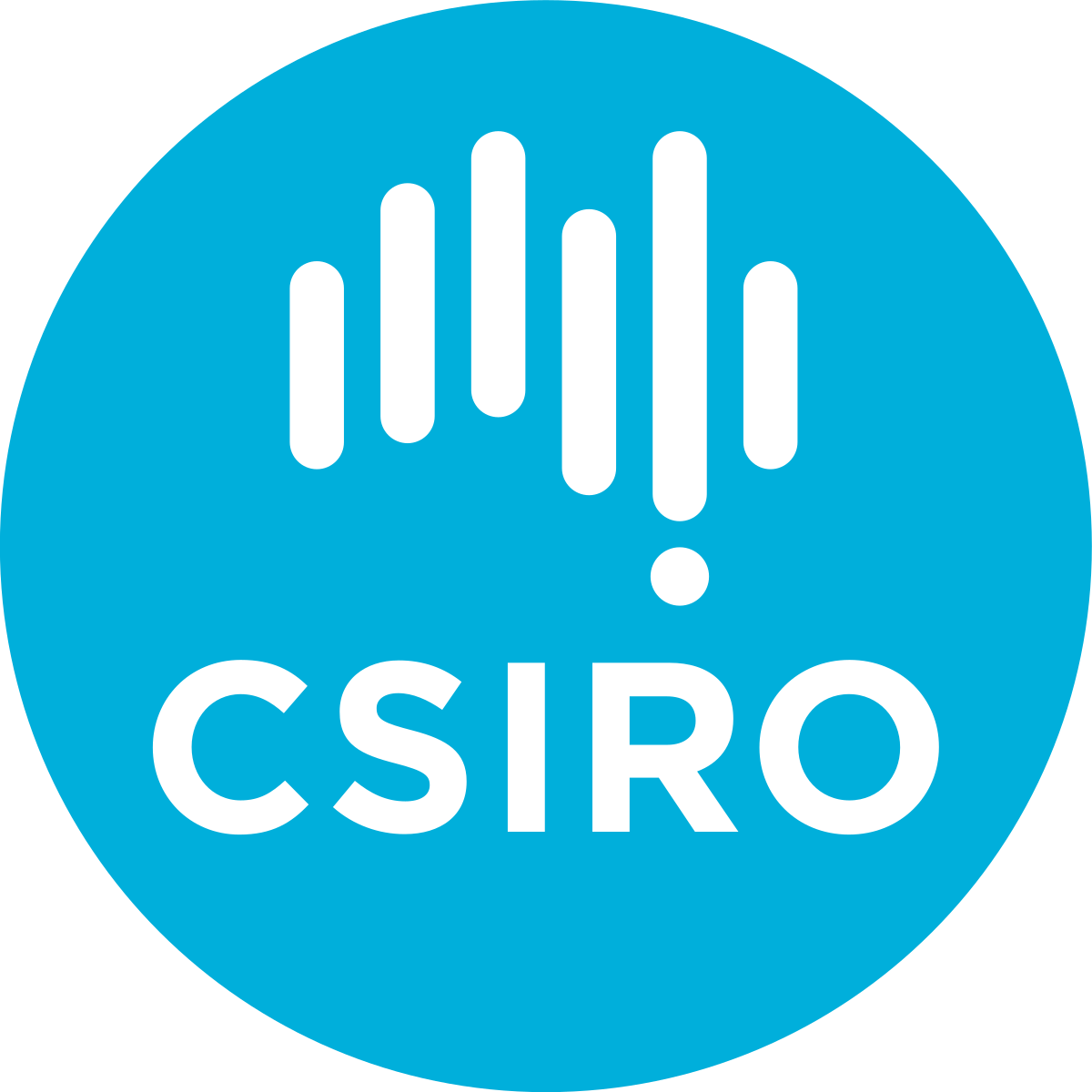 EETT Demonstrator update
Great Western Woodlands (Australia)
Shaun Levick & Adriana Parra Ruiz

 Zheng-Shu Zhou, Matt Paget, Matt Garthwaite, Amy Parker
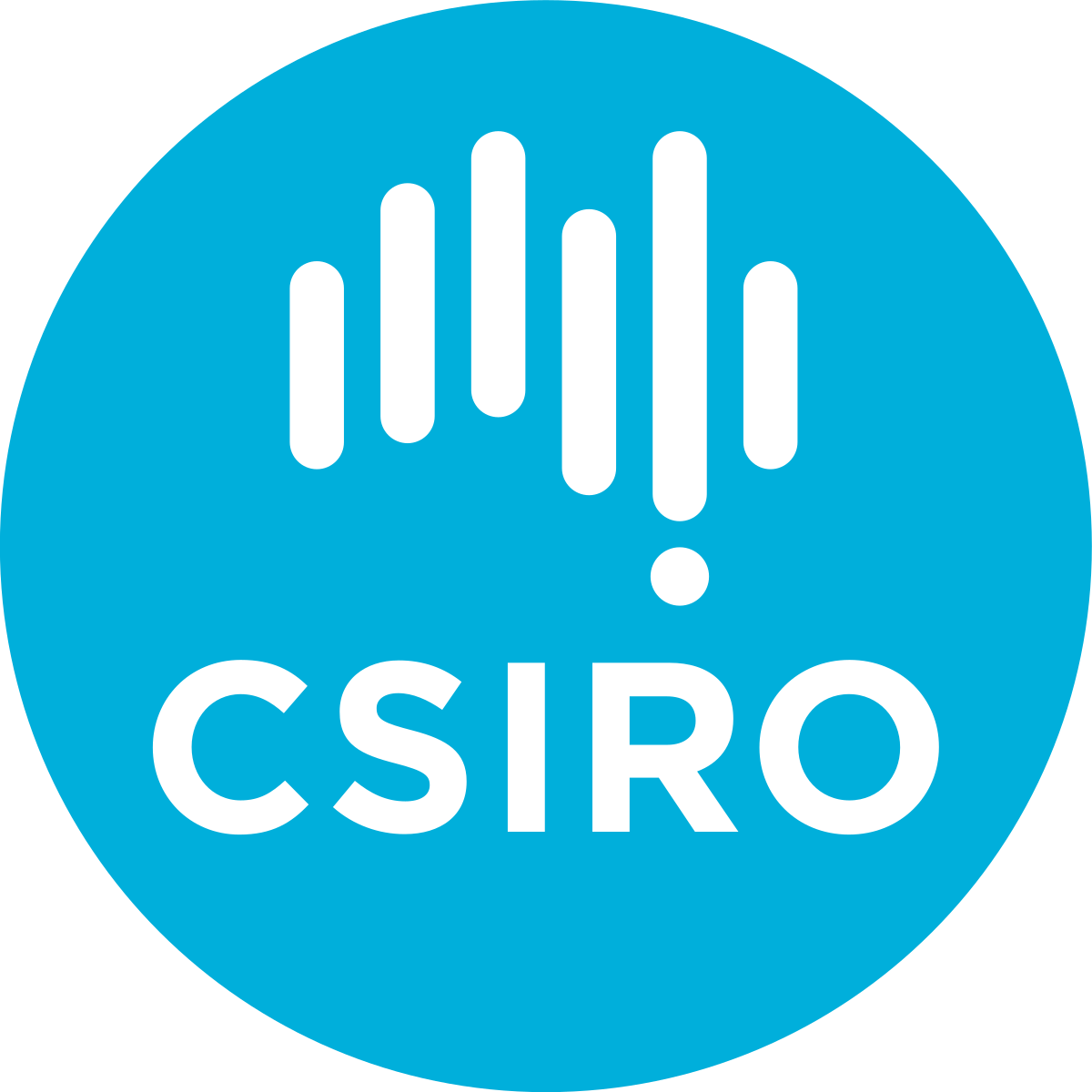 Great Western Woodlands
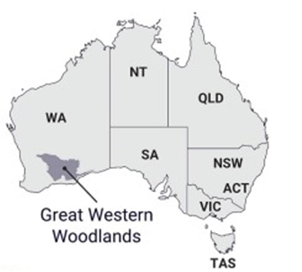 Largest remaining area of temperate woodlands on Earth with significant biodiversity and cultural values
Under growing pressure from climate change and land-use intensification
High-quality maps of ecosystem extent are needed to inform conservation, restoration, and adaptation strategies
Key questions to be addressed.
Can the spatial delineation of vegetation types be improved with multi-wavelength SAR?
Can stand age be reliably mapped from multi-sensor satellite imagery?
Can historic stand growth rates be derived from time-series imagery?
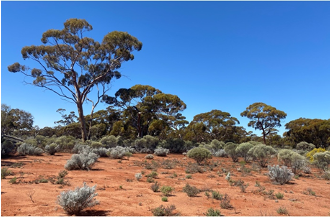 Great Western Woodlands
Distinguishing vegetation assemblages and stand ages is critical for effective land management and conservation
Conversion of obligate-seeder eucalyptus woodlands into base resprouting mallee stands
Ecosystem extent mapping underway using CSIRO’s EASI platform
Testing the fusion of Sentinel-1, ALOS-2, Sentinel-2 and Landsat-5/-7/-8/-9
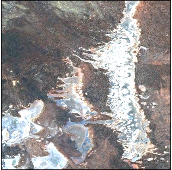 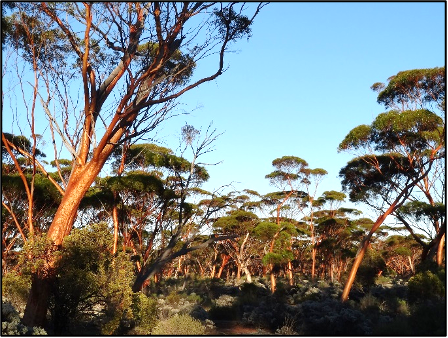 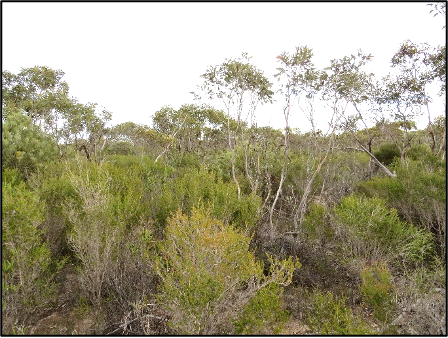 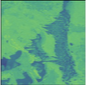 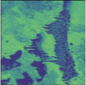 Great Western Woodlands
Classification scheme according to the IUCN Global Ecosystem Typology (GET) 2.0, Terrestrial realm:
T.4. Savannas and Grasslands - biome
T.4.4. Temperate Woodlands - ecosystem functional group
Finer scales evaluated with available National level datasets and received feedback from collaborators working in the GWW region.
National Vegetation Information System (NVIS) classification scheme
Integration of the NVIS classification scheme with lower levels of the GET will be evaluated in future work.
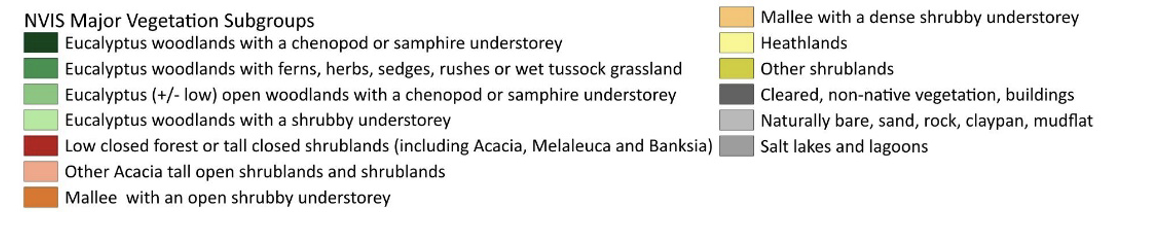 Great Western Woodlands
Training data and labelling
NVIS has high thematic resolution, but coarse spatial resolution, which results in omission errors for small features.
NVIS dataset relies in data generated by different agencies, so data integration can result in inconsistent boundaries between ecosystems
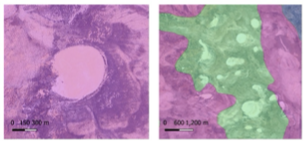 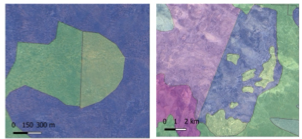 NVIS omission errors
NVIS arbitrary split  errors
Great Western Woodlands
Training and validation dataset
300 polygons of 100 x 100 m were randomly located within each of the 10 major vegetation subgroup of the AOI
The polygons were visually evaluated using base imagery, and the Sentinel-2 median composite for 2021
The location or shape of the polygons was modified to guarantee that they represented the correct ecosystem class
After the photo-interpretation and manual correction process, a total of 2710 polygons remained in the training dataset
The 20 m pixels within each polygon were used as training and validation data for the classification process: A total of 65542 pixels
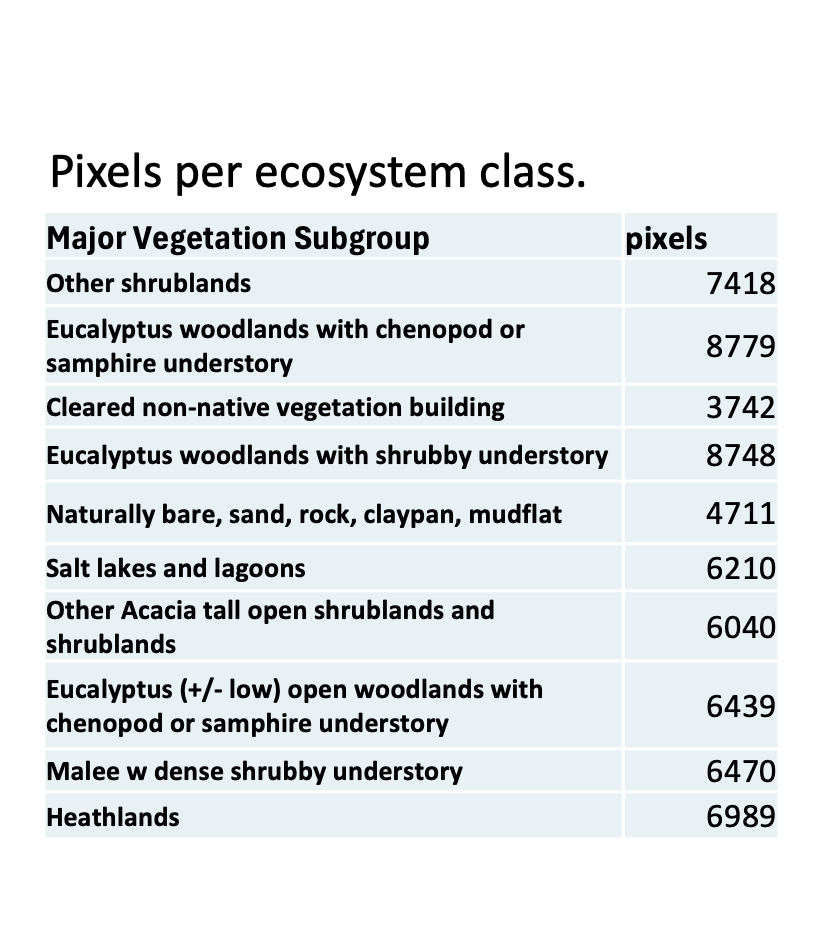 Great Western Woodlands
Input satellite data
Initially focused on the year 2021 as all the instruments have available data for this year
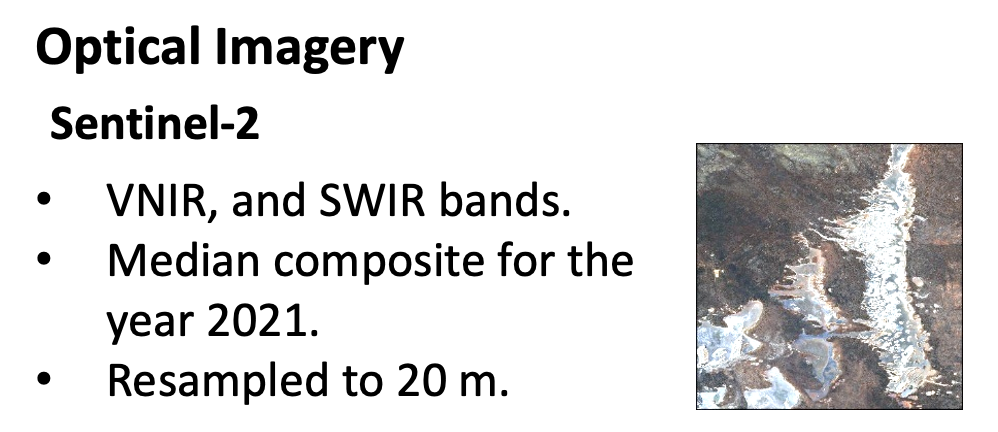 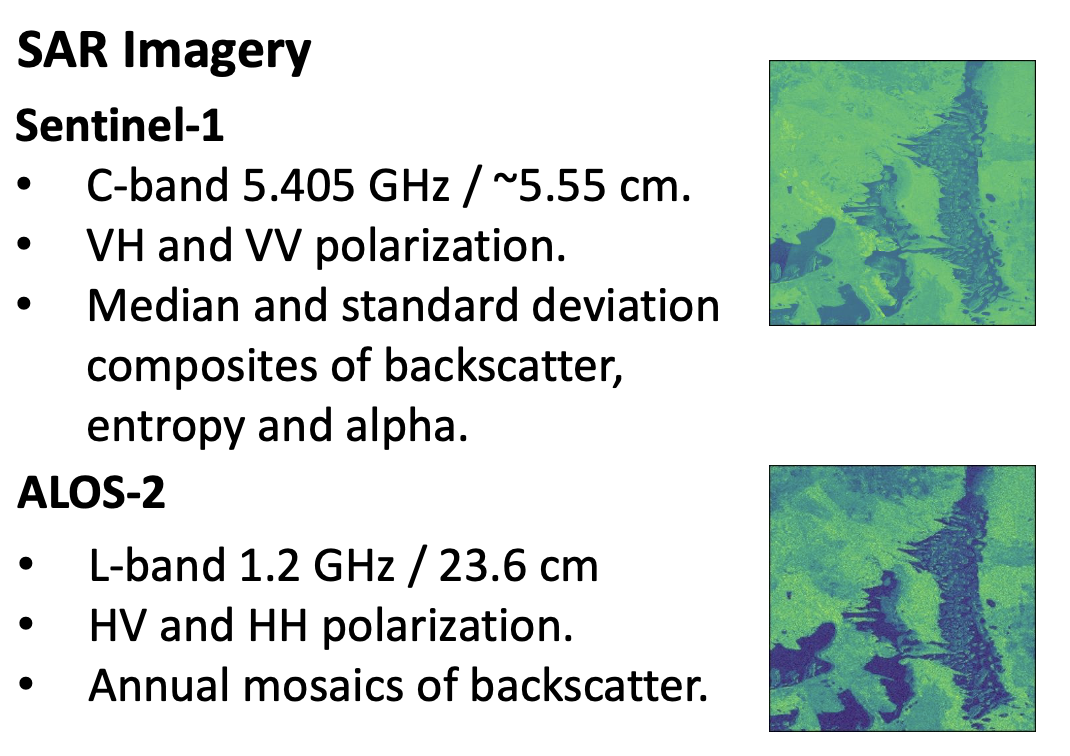 Great Western Woodlands
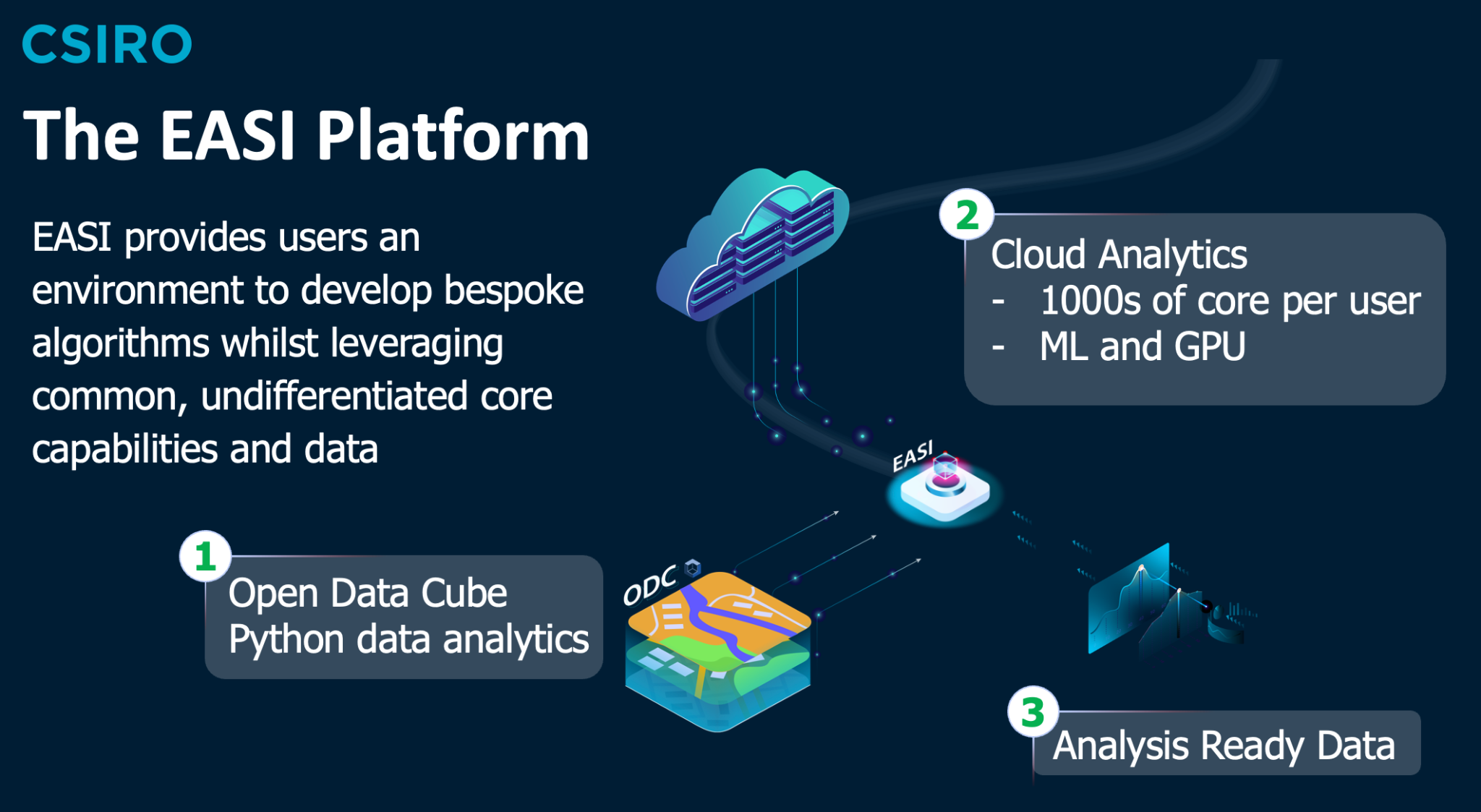 Great Western Woodlands
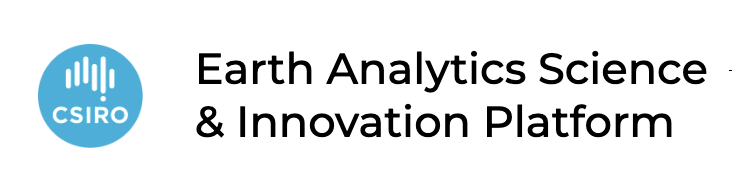 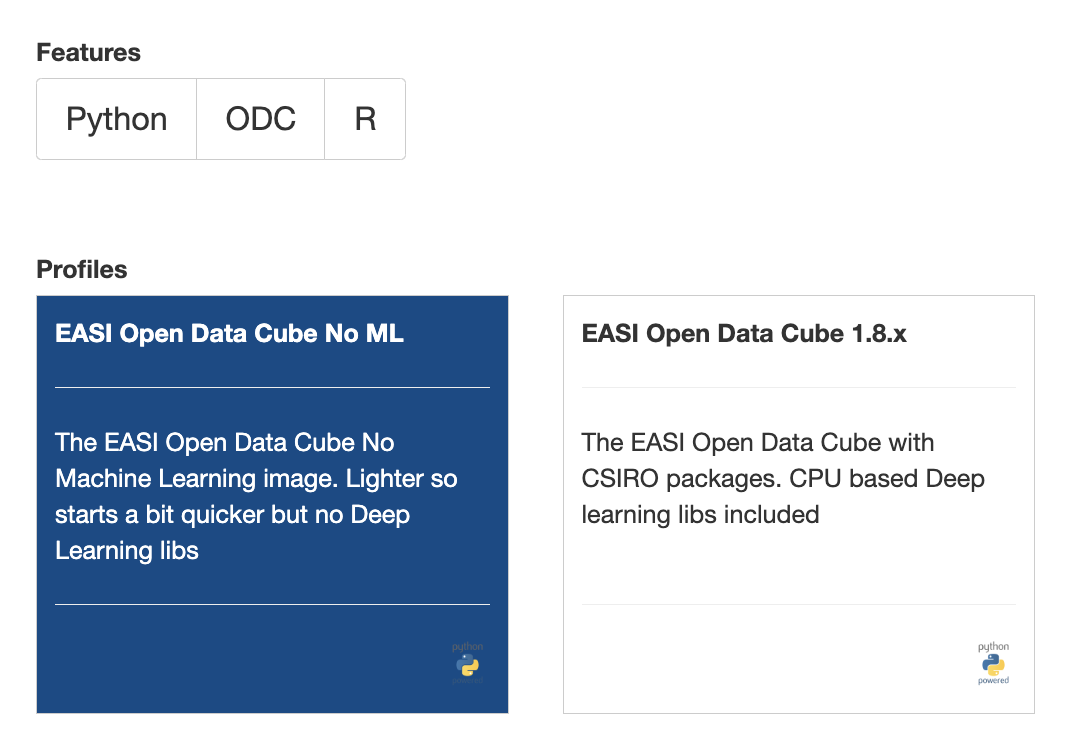 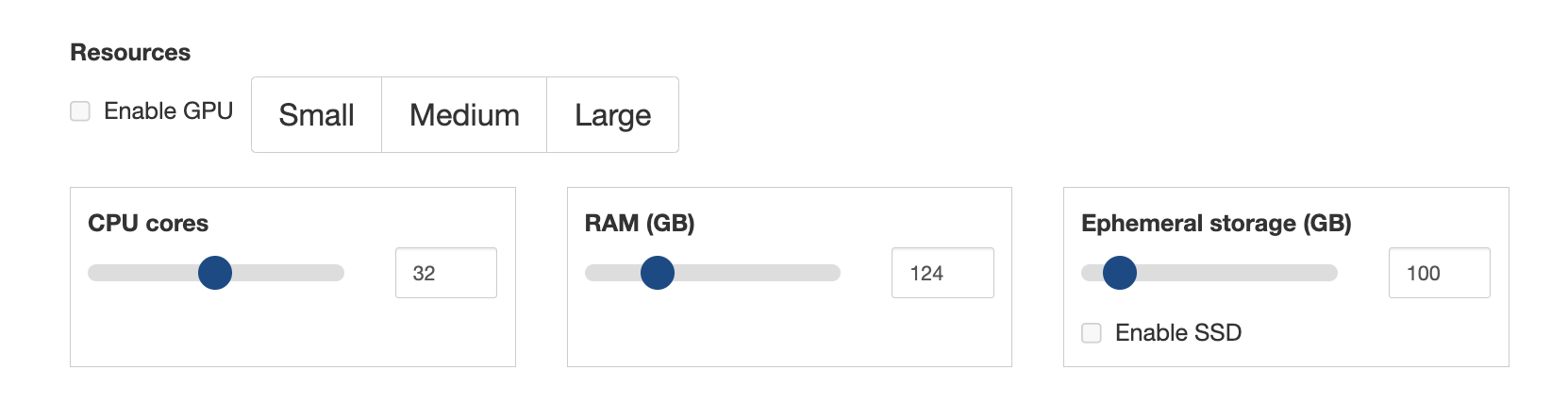 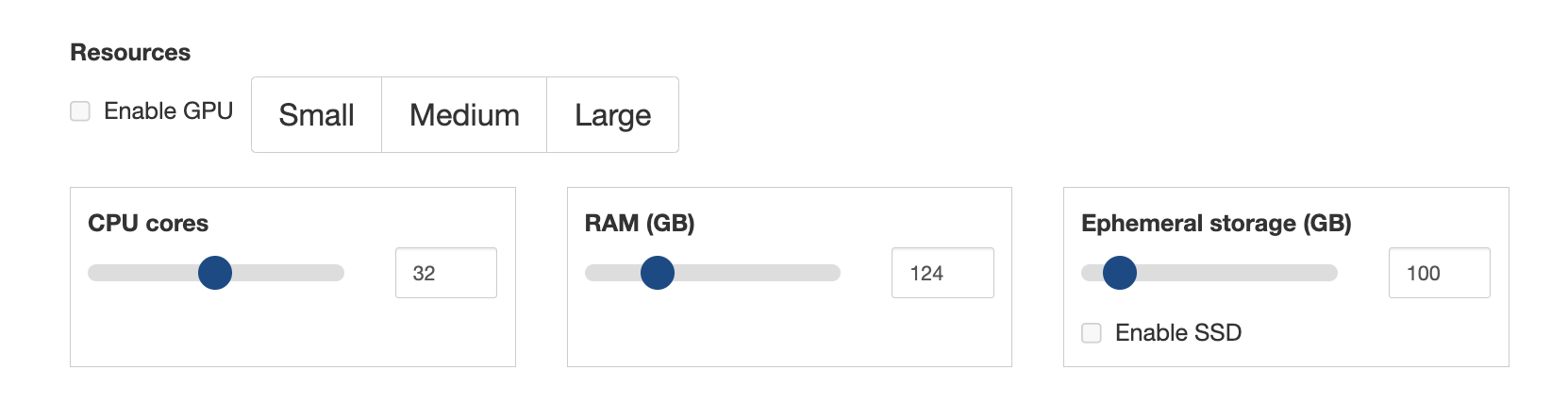 Great Western Woodlands
Random Forest Modelling
Three models were constructed: Optical only, SAR only, Optical + SAR.
Separation of training/validation data into 70% - 30% for each ecosystem class.
For the model construction, we assigned weights to each class inversely proportional to their frequencies to account for differences in sample sizes.
Predictor variables: 
Sentinel-2: Blue, Green, Red, RedEdge-1, RedEdge-2, RedEdge-3, NIR-1, NIR-2, SWIR-1, SWIR-2
Landsat 8-9: Blue, Green, Red, NIR, SWIR-1, SWIR-2, Median Absolute Deviation (MAD) cosine distance, MAD Euclidian distance, MAD Bray Curtis dissimilarity
Sentinel-1: VH median, VV median, entropy median, alpha median 
ALOS2: HV median, HH median (other parameters in progress)
Great Western Woodlands
Total training: 45882 pixels
Total validation: 19664 pixels
The optical model performs better than the SAR model, both in overall accuracy and across the user and producer accuracy per class.
[Speaker Notes: SAR helps mostly with the Eucalypt woodland classes]
Great Western Woodlands
Great Western Woodlands
Great Western Woodlands
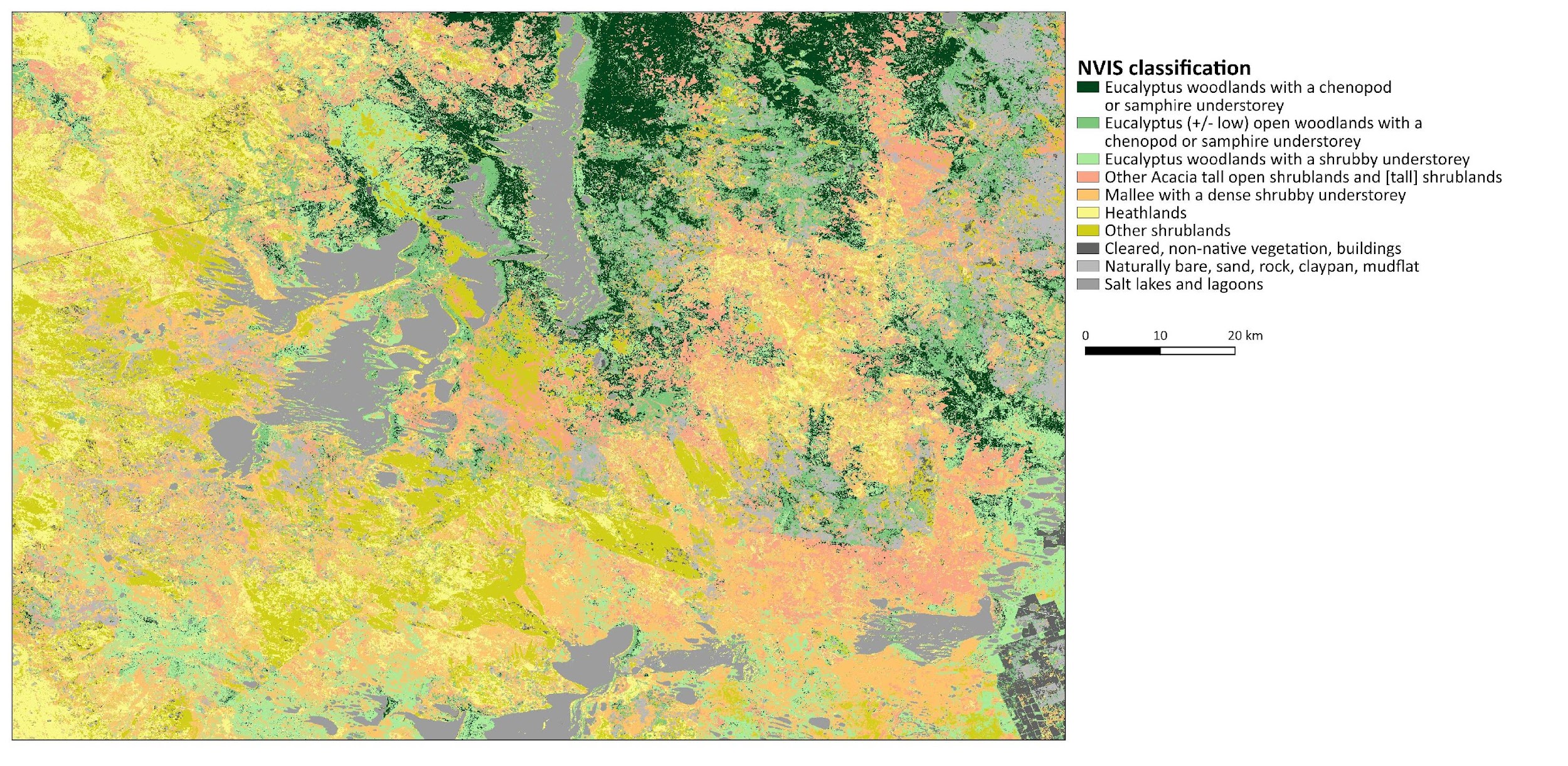 Great Western Woodlands
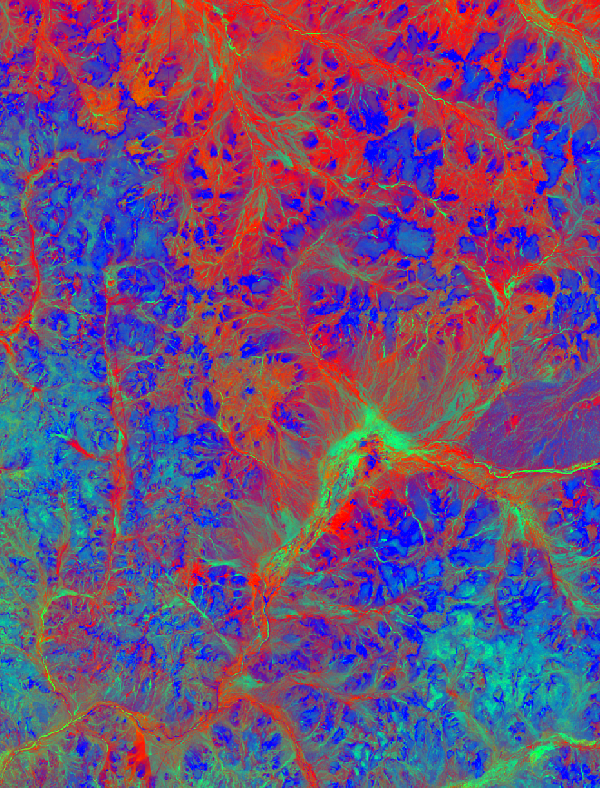 Key learnings to date
The value of multi-sensor / multi-agency imagery
The efficiency of EASI/ODC
The importance of ARD
The need for large sample sizes of field data/labelling
The value of a dedicated postdoc role to progress this research
Next steps
Use of ALOS-2 scenes and higher order products
Utilization of the full Landsat archive (-5/-7/-8/-9) for:
Fire history mapping
Fractional cover mapping
Utilization of GEDI for training wall-to-wall height canopy height model
Thank you